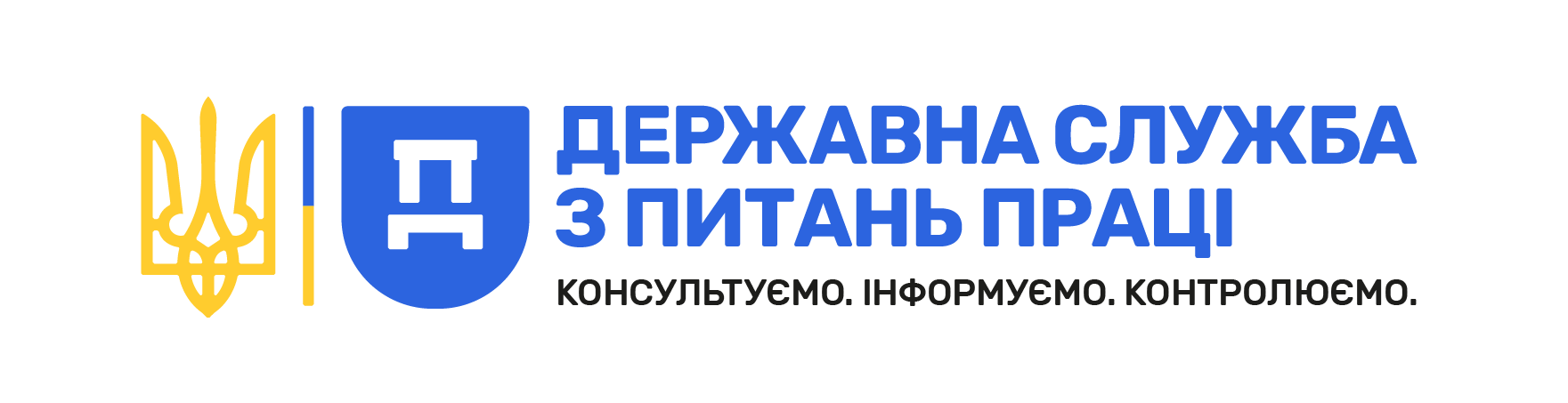 Східне 
міжрегіональне управління 
Державної служби України з питань праці інформує:
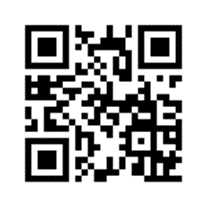 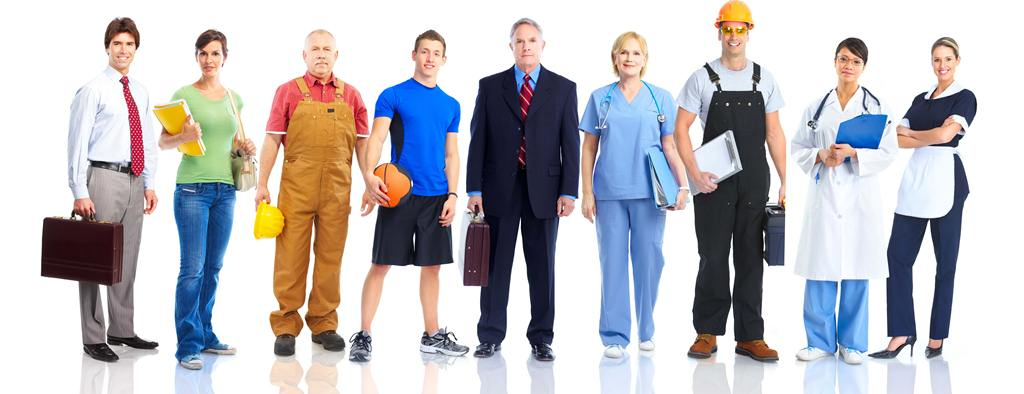 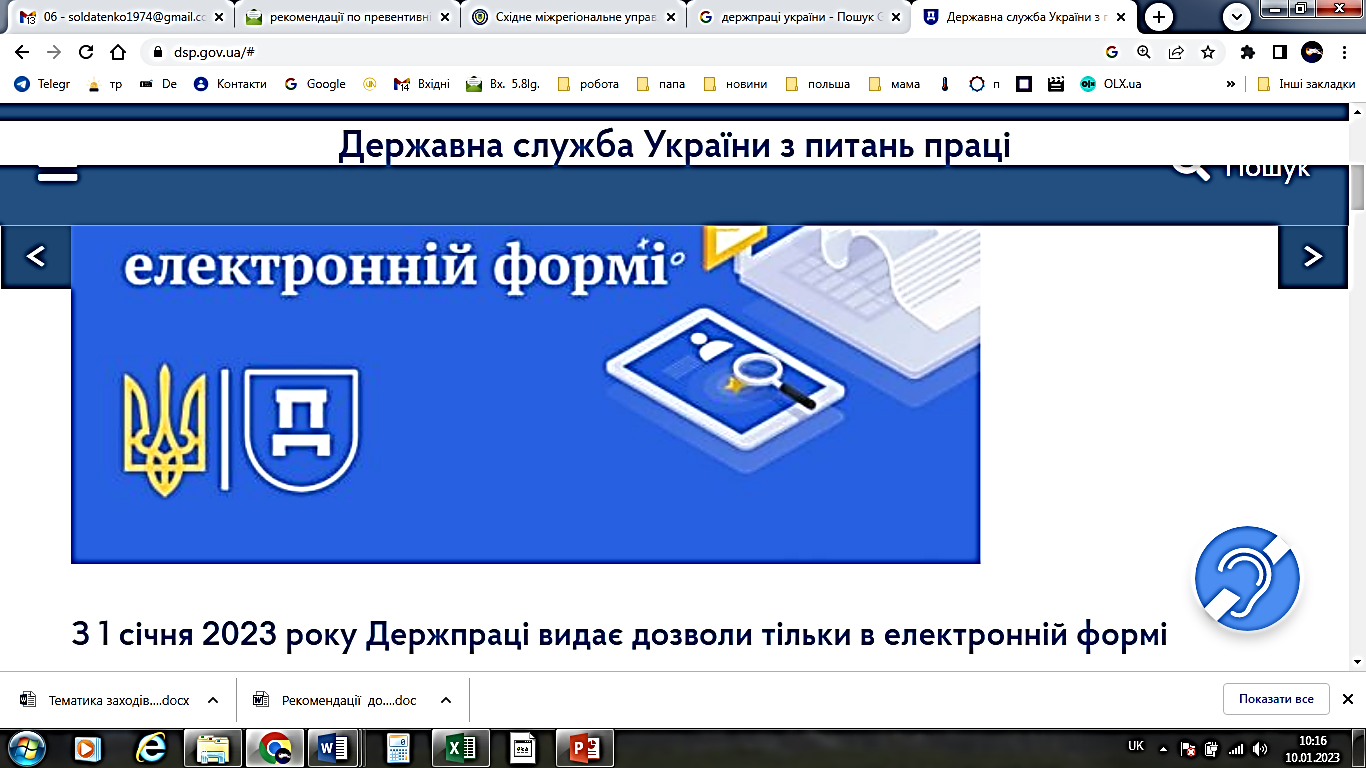 Організація та безпечне виконання суспільно-корисних робіт (частина перша – безпечне виконання будівельних робіт)
Доповідач: заступник начальника відділу нагляду з питань безпеки праці південного напрямку управління інспекційної діяльності у Луганській області Олександр КУНІН
ПОНЯТТЯ СУСПІЛЬНО-КОРИСНИХ РОБІТ
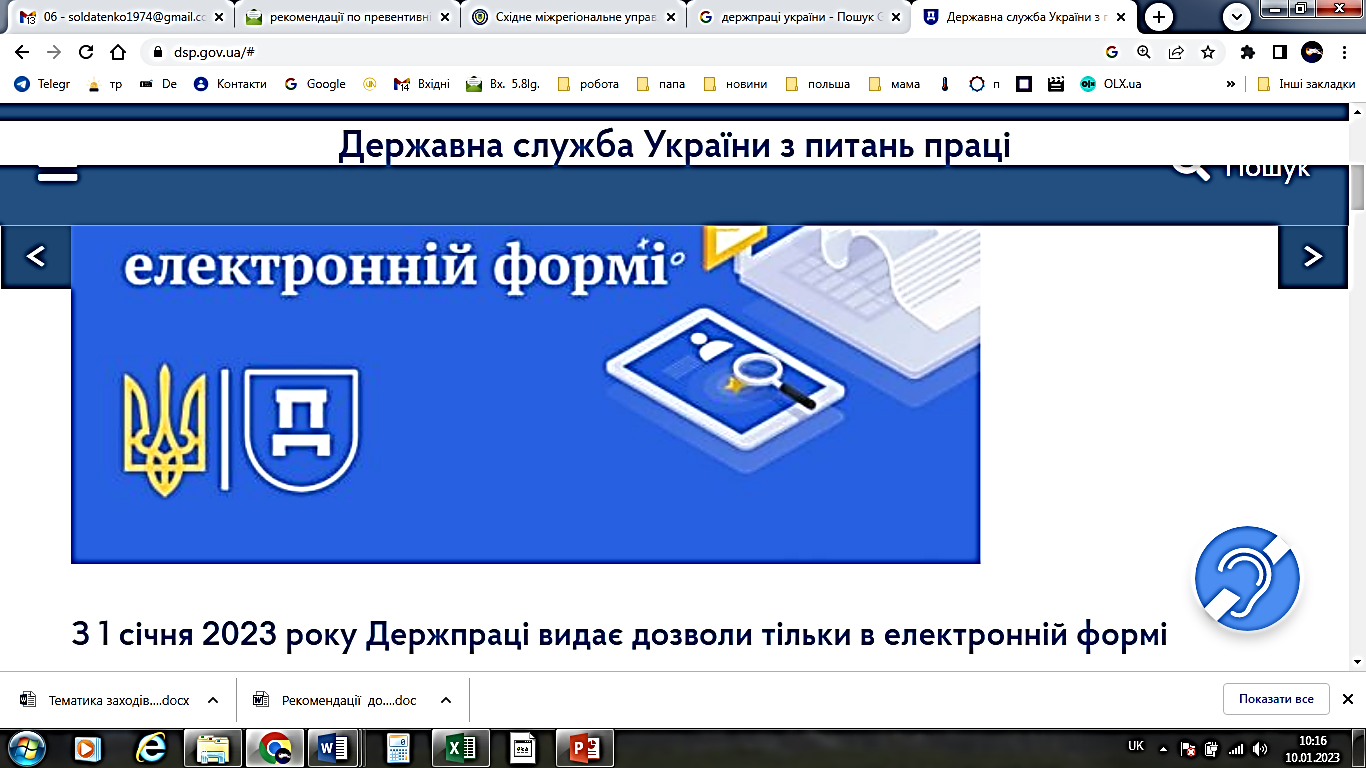 Відповідно до Порядку залучення працездатних осіб до суспільно корисних робіт в умовах воєнного стану» (далі – Порядок № 753 , затв. Постановою Кабінету Міністрів України від 13.07.2011 № 753 суспільно корисні роботи – види тимчасової трудової діяльності працездатних осіб в умовах воєнного стану, які провадяться для виконання робіт, що мають оборонний характер, ліквідації надзвичайних ситуацій техногенного, природного та воєнного характеру, що виникли в період воєнного стану, та їх наслідків, задоволення потреб Збройних Сил, інших військових формувань і сил цивільного захисту, забезпечення функціонування національної економіки та системи забезпечення життєдіяльності населення, а також не можуть бути пов’язані з підприємництвом або іншою діяльністю, спрямованою на одержання прибутку, та до яких належать роботи і послуги, що не потребують, як правило, спеціальної професійної підготовки.
ОРІЄНТОВНИЙ ПЕРЕЛІКсуспільно корисних робіт, що виконуються в умовах воєнного стану
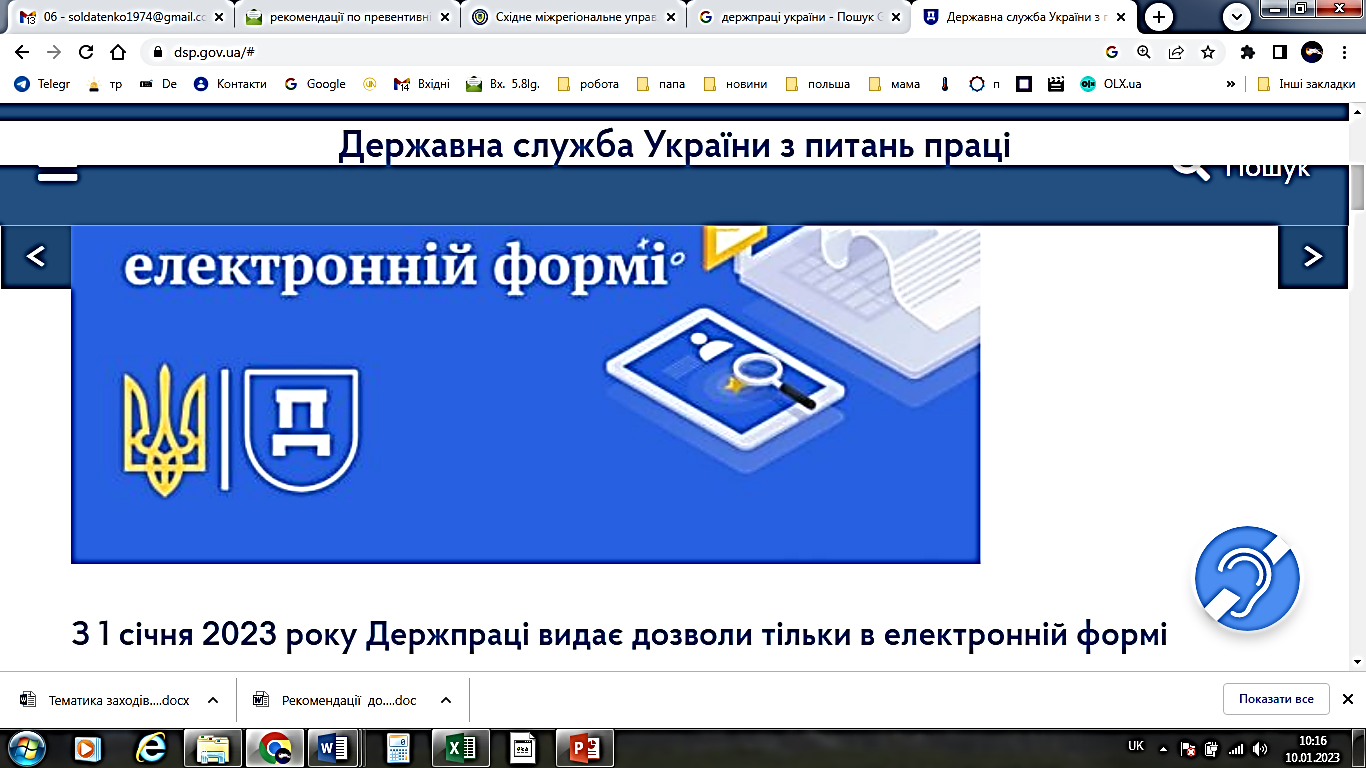 -Ремонтно-відновлювальні роботи, насамперед роботи, що виконуються на об’єктах забезпечення життєдіяльності.
-Розбір завалів, розчищення залізничних колій та автомобільних доріг.
-Будівництво захисних споруд цивільного захисту, швидкоспоруджуваних захисних споруд цивільного захисту та створення найпростіших укриттів, протизсувних, протиповеневих, протиселевих, протилавинних, протиерозійних та інших інженерних споруд спеціального призначення.
-Ремонт і будівництво житлових приміщень.
-Роботи з підтримання у готовності захисних споруд цивільного захисту до використання за призначенням та їх експлуатації, пристосування існуючих наземних або підземних приміщень під найпростіші укриття.
-Вантажно-розвантажувальні роботи, що виконуються на залізницях, у портах тощо.
-Сільськогосподарські роботи (весняно-польові роботи, збирання врожаю, сінокосіння).
-Надання допомоги населенню, насамперед особам з інвалідністю, дітям, громадянам похилого віку, хворим та іншим особам, які не мають можливості самостійно протидіяти несприятливим факторам техногенного, природного та воєнного характеру.
-Організація забезпечення життєдіяльності громадян, що постраждали внаслідок бойових дій.
-Роботи із забезпечення сталого функціонування об’єктів підвищеної безпеки на випадок надзвичайних ситуацій.
-Роботи, пов’язані з підтриманням громадського порядку.
-Упорядкування, відновлення та благоустрій прибережних смуг, природних джерел та водоймищ, русел річок, укріплення дамб, мостових споруд.
-Заготівля дров для опалювального сезону.
-Ліквідація стихійних сміттєзвалищ та облаштування полігонів твердих побутових відходів.
МІНІМАЛЬНІ ВИМОГИз охорони праці на тимчасових або мобільних будівельних майданчиках                         НПАОП 45.2-7.03-17 затв. Наказ Міністерства соціальної політики України 23.06.2017 № 1050
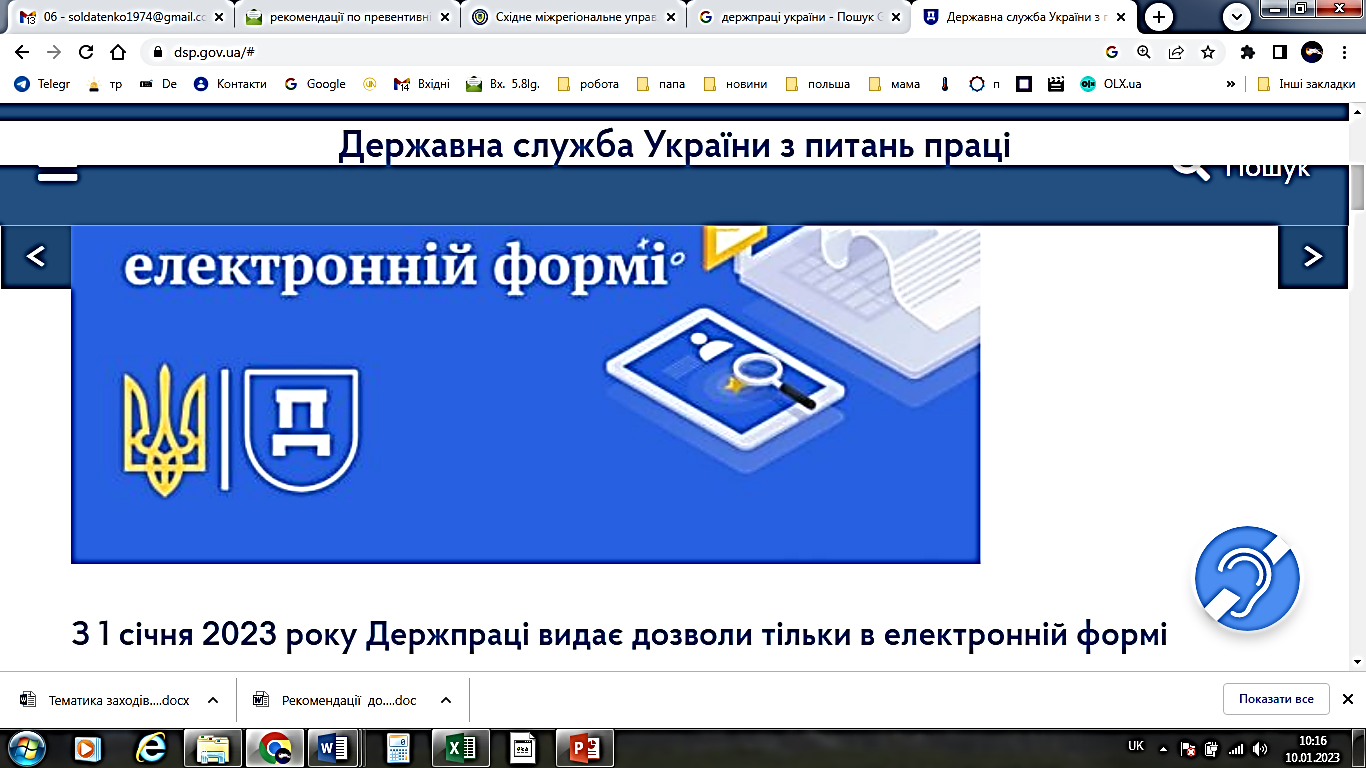 Мінімальні вимоги встановлюють загальні вимоги до організації охорони праці та робочих місць на тимчасових або мобільних будівельних майданчиках при виконанні будівельних робіт згідно з переліком видів будівельних робіт, на які поширюються мінімальні вимоги з охорони праці на тимчасових або мобільних будівельних майданчиках, що наведений у додатку 1 до цих Мінімальних вимог (далі - Перелік видів будівельних робіт).
Мінімальні вимоги поширюються на замовників, керівників будівництва, генеральних підрядників, підрядників, субпідрядників, фізичних осіб, що забезпечують себе роботою самостійно.
 Мінімальні вимоги розроблено на основі Директиви 92/57/ЄС Європейського Парламенту та Ради від 24 червня 1992 року про мінімальні вимоги щодо безпеки і захисту здоров’я на тимчасових або мобільних будівельних майданчиках (восьма окрема Директива у значенні частини 1 статті 16 Директиви 89/391/ЄЕС).
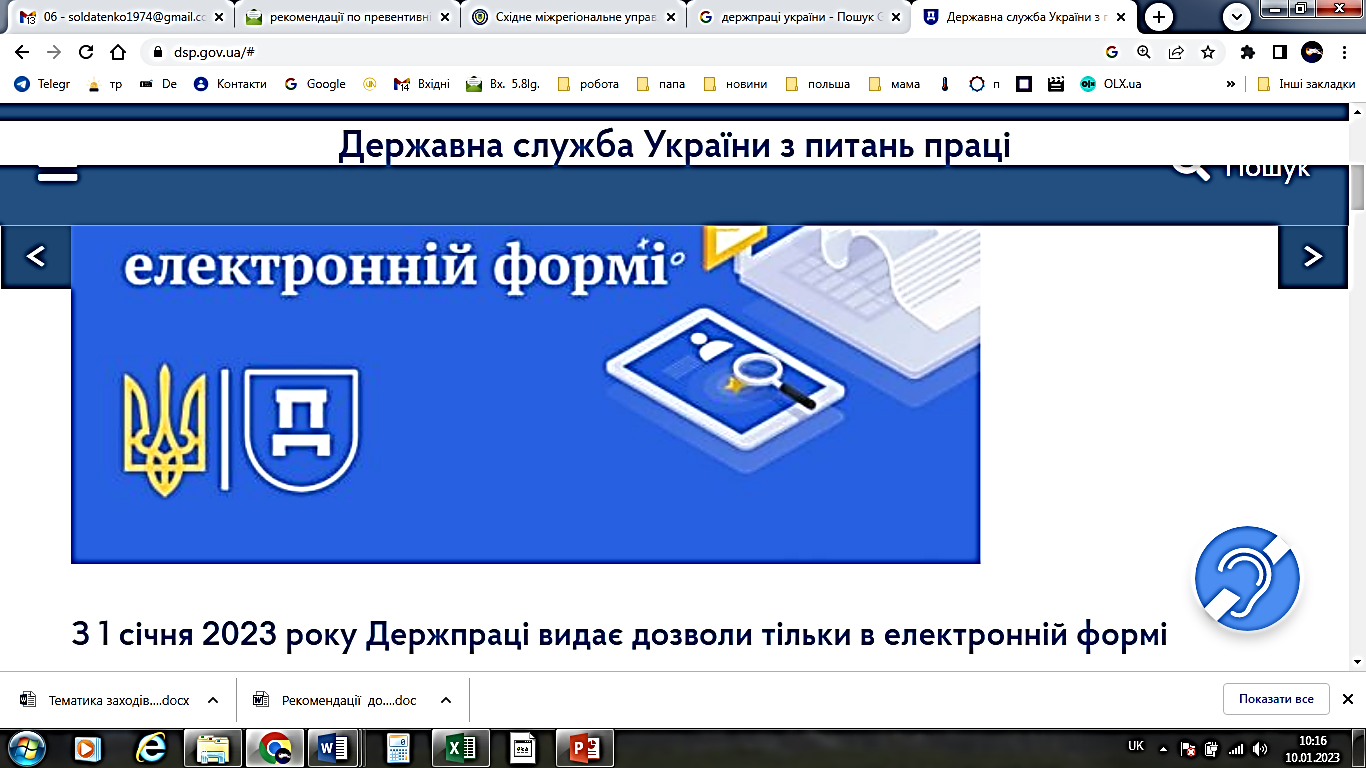 ПЕРЕЛІКвидів будівельних робіт, на які поширюються мінімальні вимоги зохорони праці на тимчасових або мобільних будівельних майданчиках
Підземні роботи, крім робіт, пов’язаних з видобуванням рудних і нерудних корисних копалин підземним способом, а також з будівництвом та експлуатацією підземних гірничих виробок, створених під час розробки родовищ корисних копалин відкритим способом.
Земляні роботи, у тому числі улаштування штучних земляних споруд.
Спорудження зовнішніх інженерних мереж.
Улаштування штучних основ і фундаментів.
Кам’яні роботи.
Монтажні роботи.
Бетонні роботи.
Арматурні роботи.
Ізоляційні роботи.
Покрівельні роботи.
Оздоблювальні роботи, в тому числі улаштування теплоізолювальних фасадних систем.
ПЕРЕЛІКвидів будівельних робіт, на які поширюються мінімальні вимоги зохорони праці на тимчасових або мобільних будівельних майданчиках (продовження)
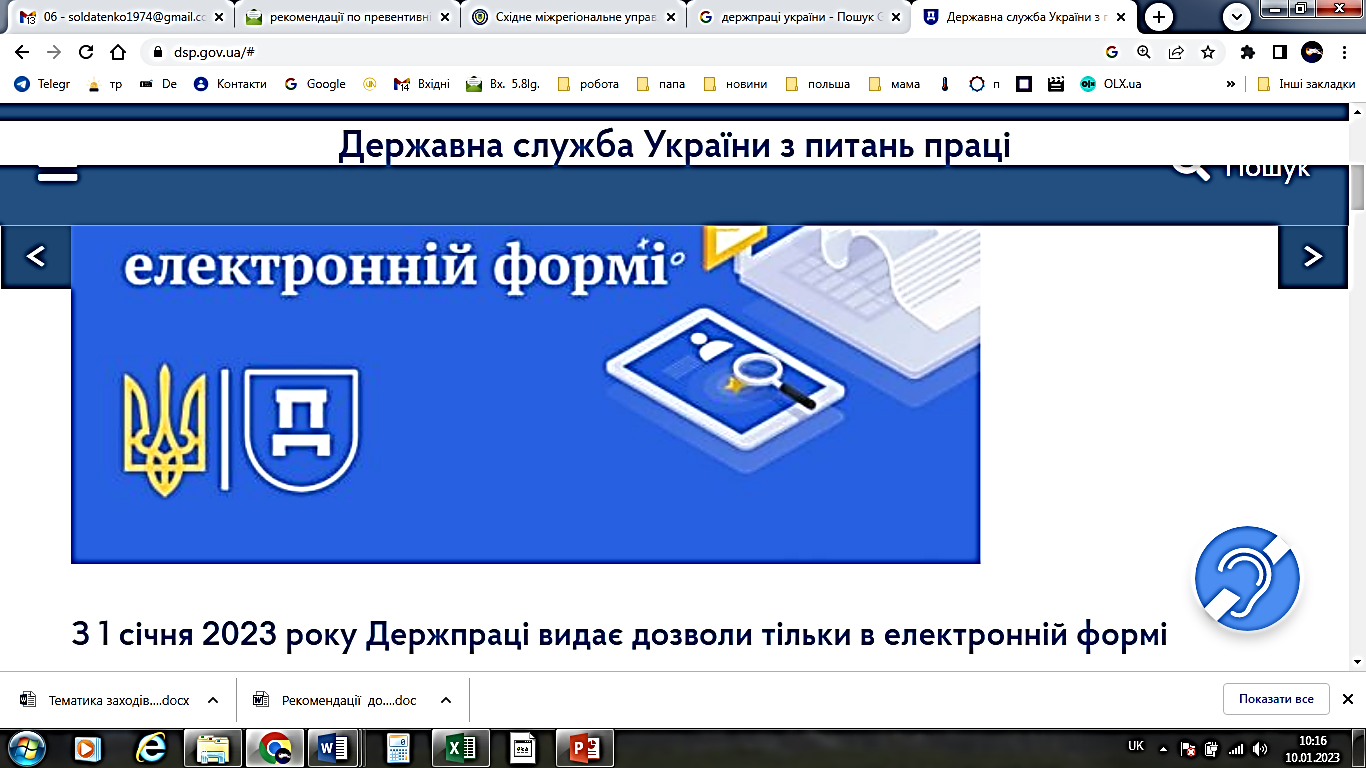 Електромонтажні роботи.
Монтаж і випробування внутрішнього інженерного обладнання та мереж.
Підводні роботи.
Нове будівництво.
Реконструкція.
Технічне переоснащення.
Капітальний ремонт.
Реставрація.
Демонтаж.
Знесення.
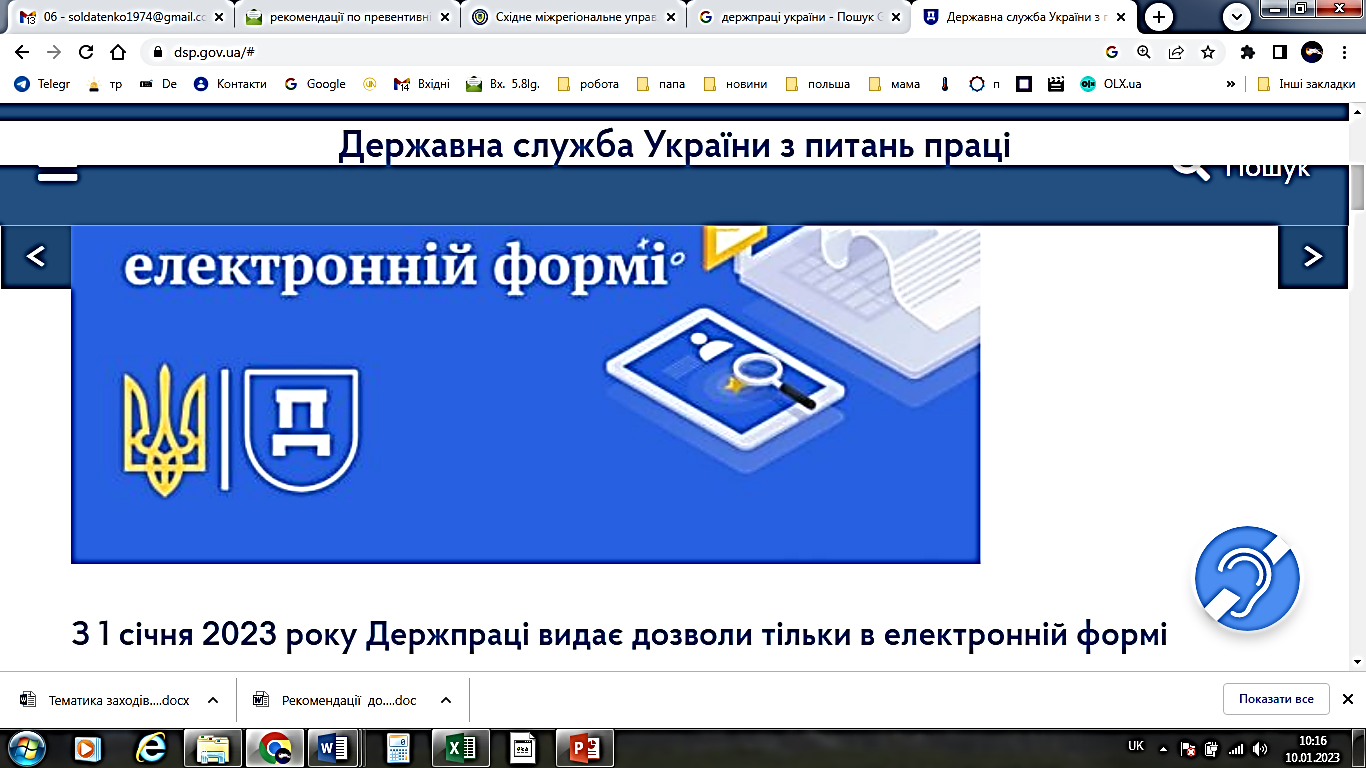 суспільно корисні робіти, що виконуються в умовах воєнного стану
будівельні робіти, на які поширюються мінімальні вимоги зохорони праці на тимчасових або мобільних будівельних майданчиках
РОБОТИ ПІДВИЩЕНОЇ НЕБЕЗПЕКИ
дозвіл на виконання робіт підвищеної небезпеки
декларації відповідності матеріально-технічної бази вимогам законодавства з питань охорони праці
ПЕРЕЛІКбудівельних робіт, при виконанні яких існує підвищений ризик дляжиття і здоров’я працівників
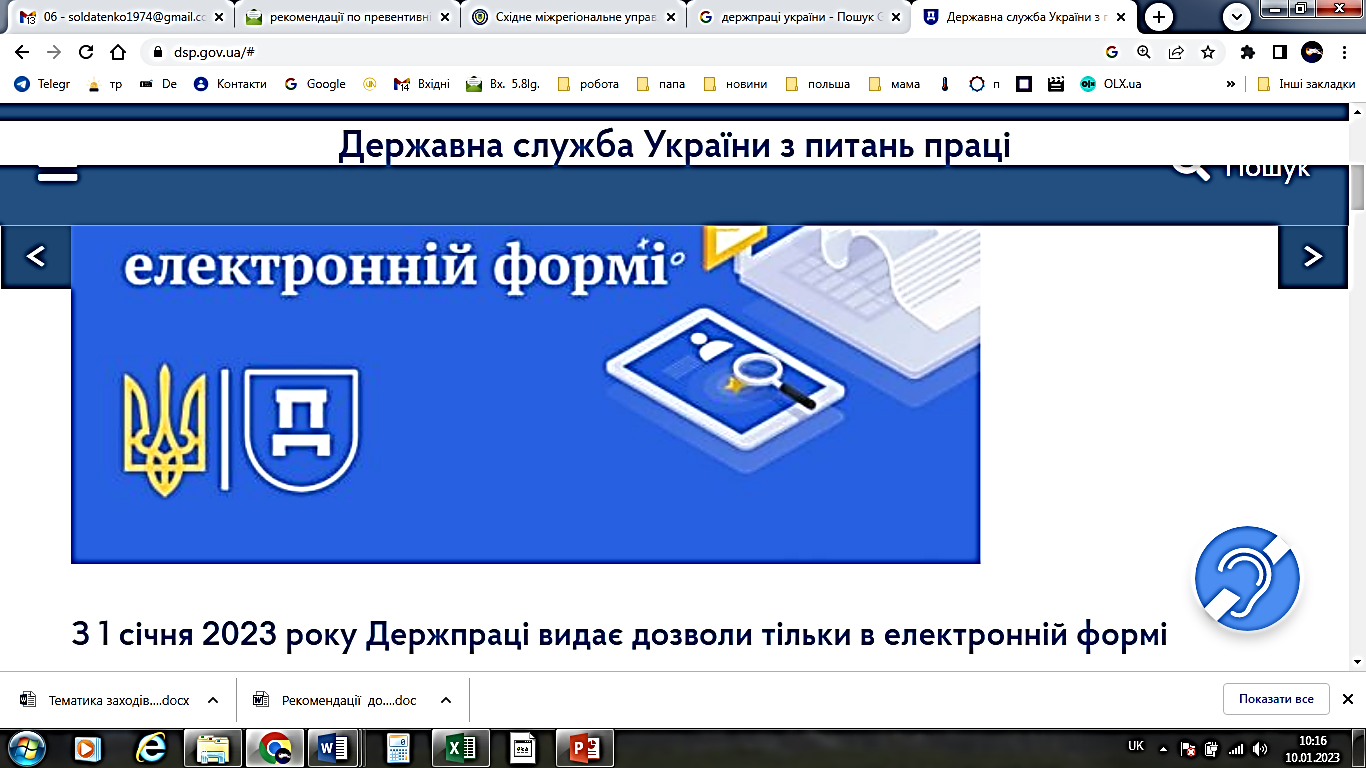 Роботи, при яких створюється ризик бути засипаними внаслідок обвалу ґрунту, загрузнути у заболоченій місцевості, впасти з висоти, що перевищує 1,3 м, посилений характером діяльності, застосованими процесами або умовами виробничого середовища на робочому місці або на будівельному майданчику.
Роботи, при яких на працівників впливають шкідливі хімічні або біологічні речовини, що створюють загрозу життю і здоров’ю працівників або використання яких регламентується вимогами нормативно-правових актів.
Роботи, при яких працівники піддаються ризику опромінення іонізуючим випромінюванням, зокрема, які регламентуються нормативно-правовими актами.
Роботи поблизу високовольтних ліній електропередачі.
Роботи, при яких існує небезпека потонути.
Спорудження колодязів, підземні роботи, будівництво тунелів.
Роботи з використанням балонів із стиснутим повітрям для подачі повітря кожному працівнику.
Роботи, при яких працівники піддаються підвищеному атмосферному тиску (наприклад, в кесонах).
Роботи, пов’язані з використанням вибухових речовин.
Роботи, пов’язані з монтажем або демонтажем будівельних конструкцій, будівельних елементів або обладнання, які проводяться з використанням вантажопідіймальних машин, домкратів тощо.
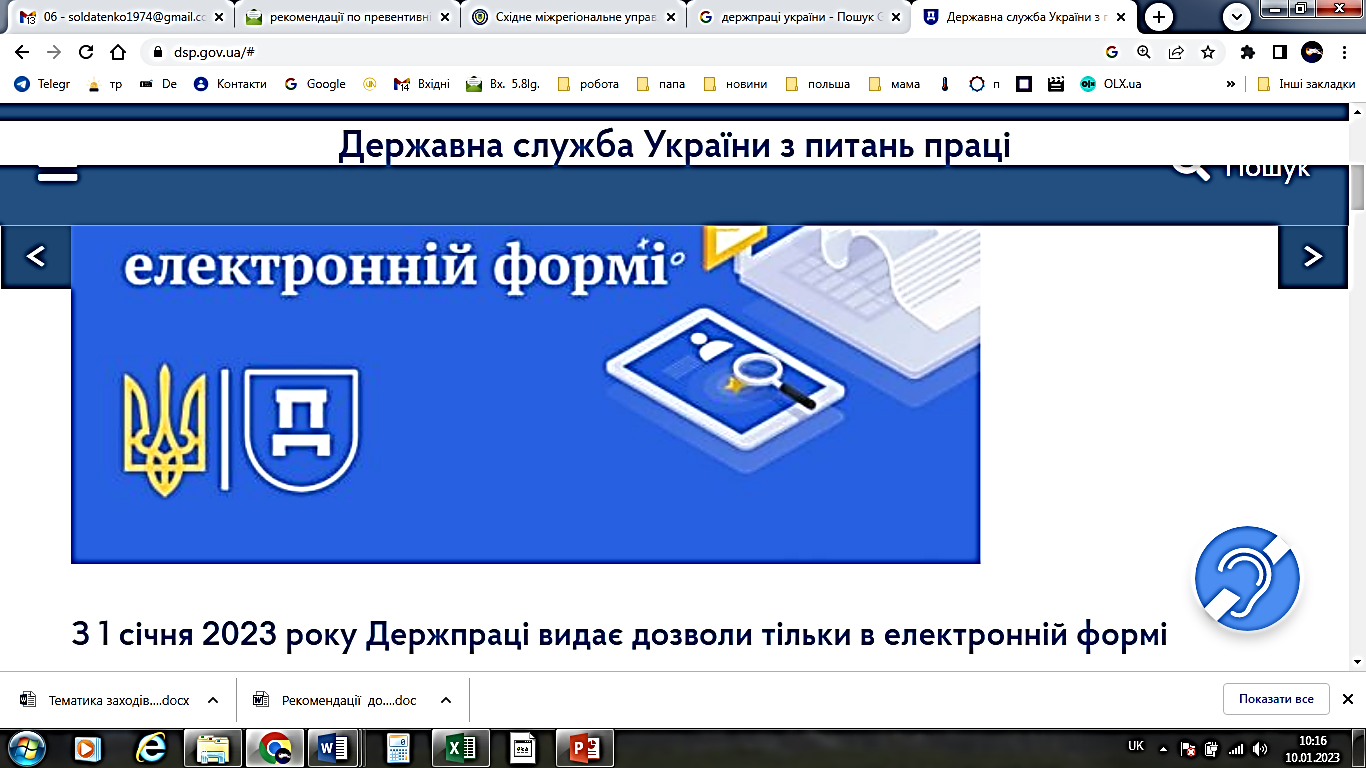 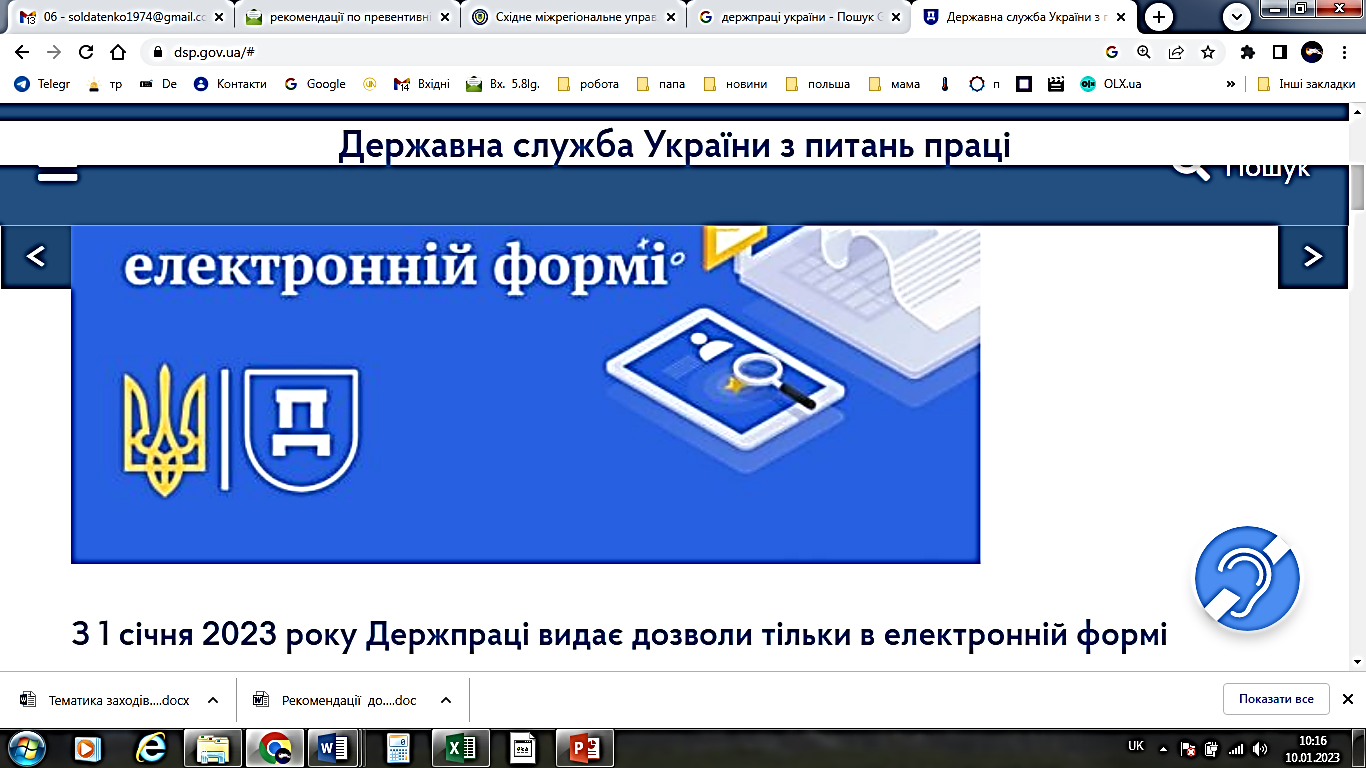 Організація управління з охорони праці на будівельному майданчику
Якщо на будівельному майданчику будуть виконувати або виконують будівельні роботи два і більше підрядників (включаючи генерального підрядника), або підрядник і фізична(і) особа(и), або фізичні особи, замовник або керівник будівництва призначає одного або кількох координаторів з питань охорони праці на стадії розроблення проектної документації на будівництво та координаторів з питань охорони праці на стадії будівництва.
координатор з питань охорони праці на стадії будівництва — компетентна фізична особа з підтвердженою кваліфікацією або юридична особа (яка має у своєму складі фахівця з підтвердженою кваліфікацією), яка на стадії будівництва виконує доручені їй замовником або керівником будівництва завдання
за 30 календарних днів до початку виконання будівельних робіт  замовник або керівник будівництва направляє у територіальний орган Держпраці попередню інформацію про виконання будівельних робіт в одному із таких випадків:
якщо передбачена тривалість будівельних робіт перевищує 30 робочих днів і на будівельних роботах одночасно буде зайнято понад 20 працівників та фізичних осіб;
якщо планований обсяг виконання будівельних робіт перевищує 500 людино-днів.
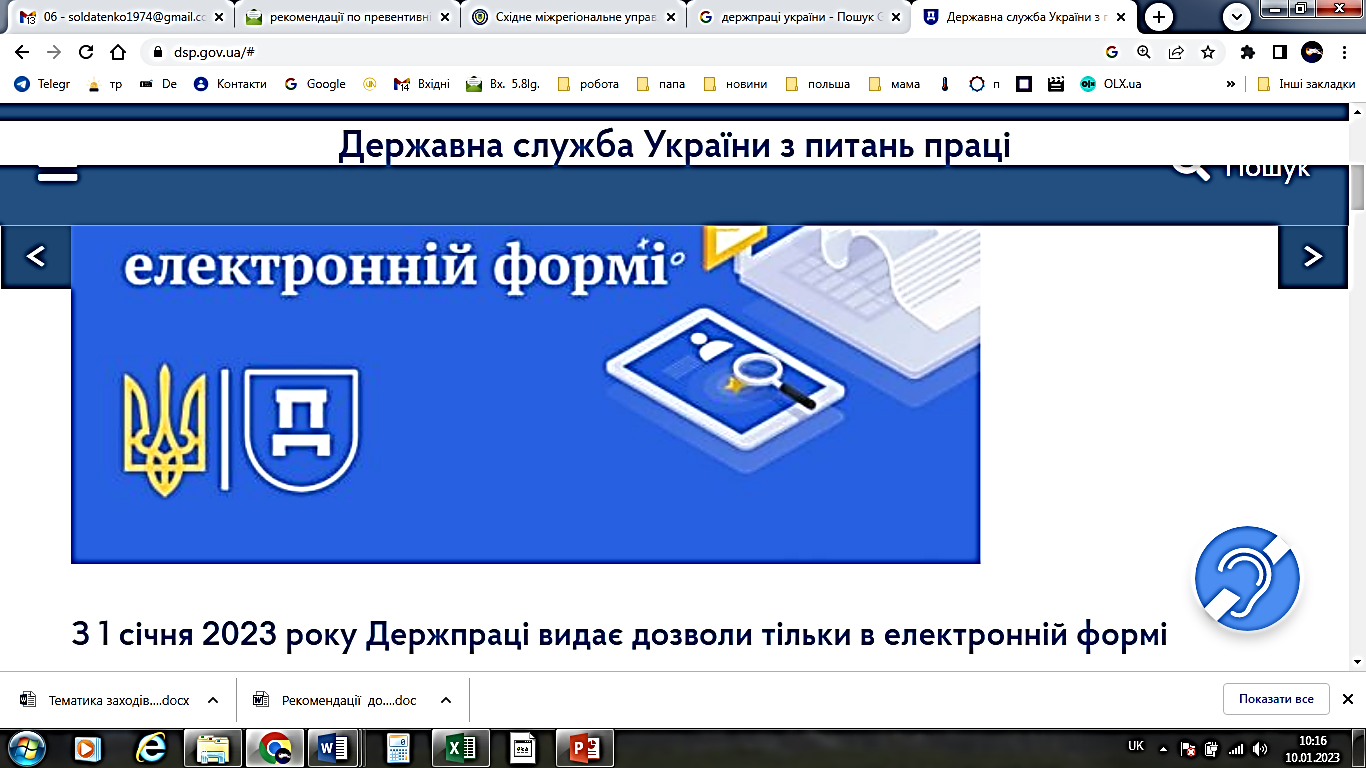 Система стандартів безпеки праціОХОРОНА ПРАЦІ І ПРОМИСЛОВА БЕЗПЕКА У БУДІВНИЦТВІ                                             ДБН А.3.2-2-2009Норми поширюються на загальнобудівельні і спеціальні будівельні роботи під час нового будівництва, розширення, реконструкції, технічного переоснащення, капітального ремонту, реставрації будівель та споруд (далі - будівельно-монтажні роботи).  Норми визначають вимоги з охорони праці та промислової безпеки під час виконання будівельно-монтажних робіт. Норми містять вимоги з безпеки праці та виробничого середовища у сфері будівництва, охорони довкілля під час виконання будівельно-монтажних робіт. Розробляти проектно-технологічну документацію можуть тільки організації та фахівці, які мають ліцензію на виконання таких робіт. Експертиза є обов'язковою і здійснюється організаціями, що мають право на виконання такого виду робіт. Вимоги безпеки праці нормативно-правових актів і відомчих нормативних документів не повинні суперечити положенням Норм. За наявності розбіжностей  Норми є пріоритетними.
Взаємодія замовника генерального підрядчика та ДЕРЖПРАЦІ Згідно з ДБН А.3.2-2-2009
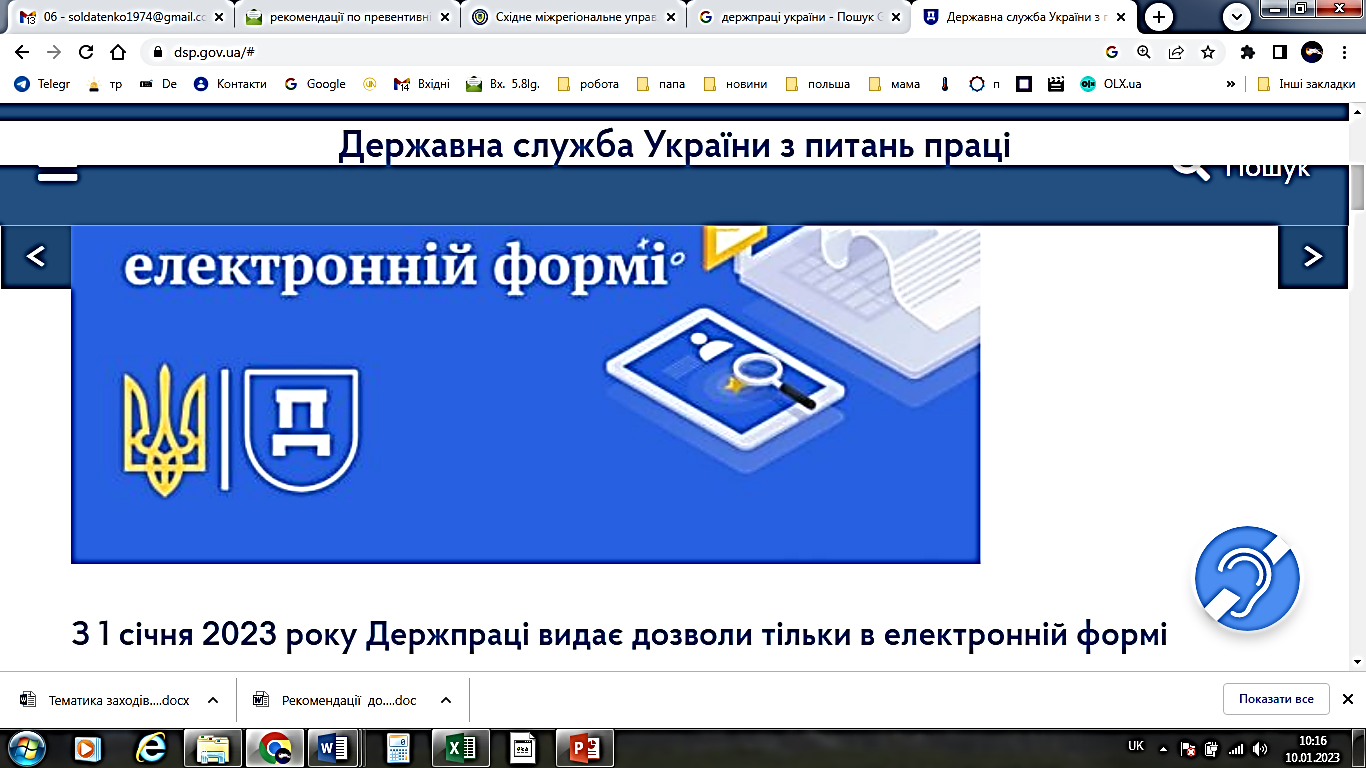 Замовник за 30 робочих днів до початку основних будівельно-монтажних робіт зобов'язаний повідомити територіальний орган ДЕРЖПРАЦІ про дату початку робіт за формою згідно з додатком Н. Відповідно до цього додатка керівник генпідрядної організації за 10 робочих днів до початку основних будівельно-монтажних робіт зобов'язаний поінформувати територіальний орган ДЕРЖПРАЦІ про дату і місце її роботи та надати: 
а) ліцензії генпідрядних та субпідрядних організацій на виконання робіт за видами відповідно; 
б) документи про перевірку знань з безпеки праці інженерно-технічного персоналу; 
в) документи працівників, що підтверджують право виконання робіт з підвищеною небезпекою; 
г) відомості про забезпечення працівників будівельного об'єкта незалежно від форми власності санітарно-побутовими приміщеннями; 
д) дозвіл на виконання робіт з підвищеною небезпекою; 
е) проект виконання підготовчих робіт згідно з 3.1 ДБН А.3.1-5. 
Перед початком виконання замовник і генпідрядник за участю субпідрядних (підрядних) організацій зобов'язані скласти акт-допуск за формою згідно з додатком Д. Відповідальність за невиконання заходів, що передбачені актом-допуском, несуть керівники будівельно-монтажних організацій і діючого підприємства.
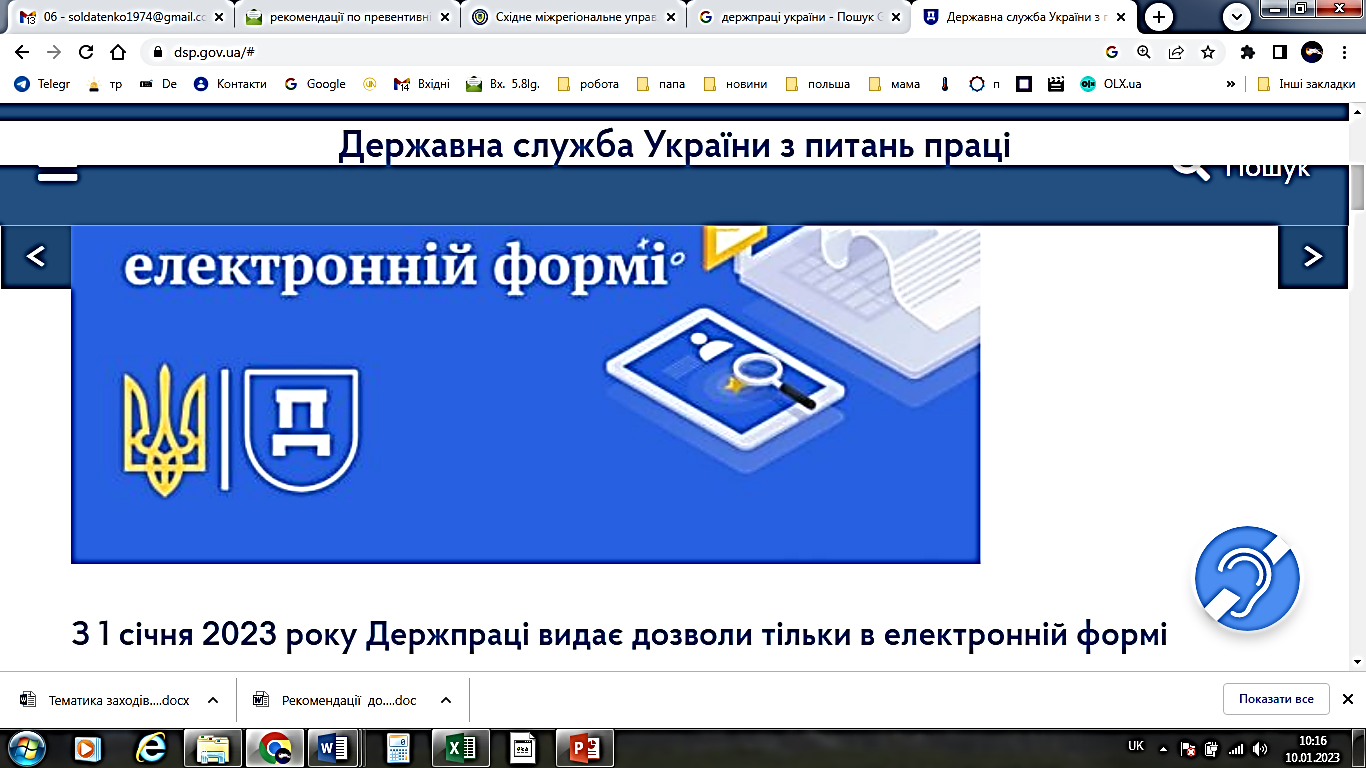 ДЯКУЄМО ЗА УВАГУ
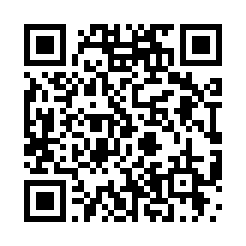 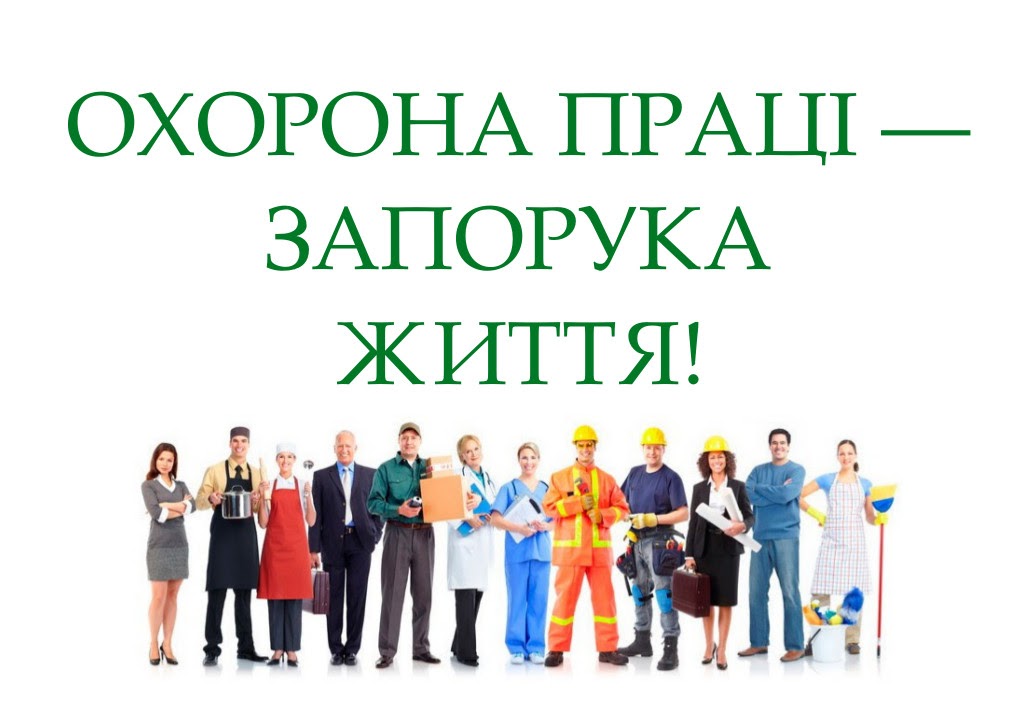 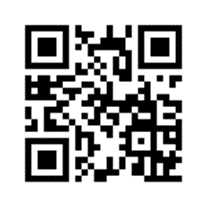 Східне 
міжрегіональне управління 
Державної служби України з питань праці